Презентация к уроку биологии«Главные    направления 
Эволюции»   9 класс
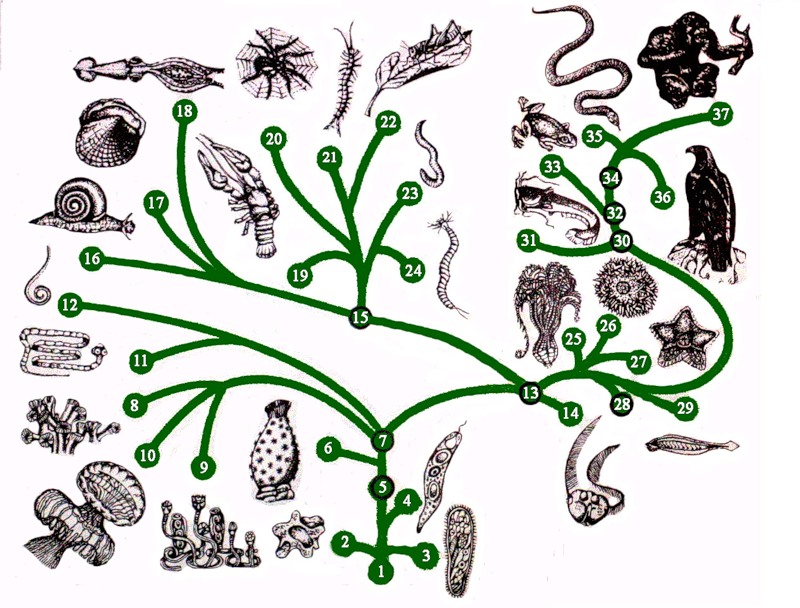 учитель биологии 
МАОУ «Лицей № 82»
Булгакова И.В.
Главные    направления 
эволюции
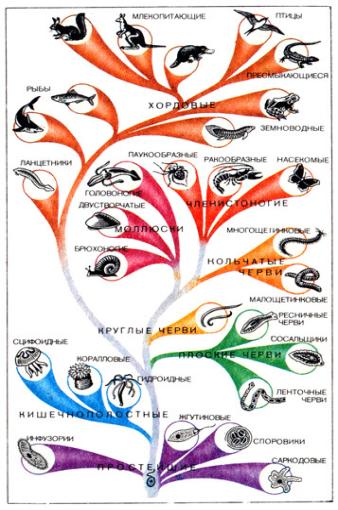 Эволюция – процесс исторического развития живой природы на основе изменчивости, наследственности и естественного отбора.
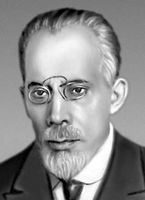 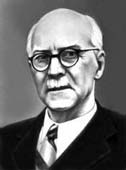 Северцов 
Алексей Николаевич 
(1866 – 1936)
Шмальгаузен
Иван Иванович
(1884 – 1963)
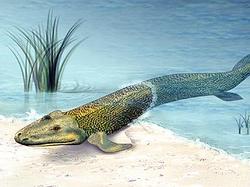 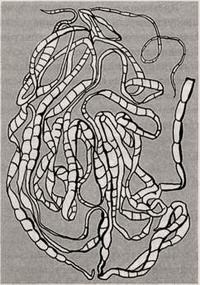 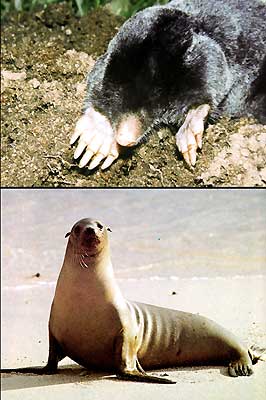 Ароморфоз- поднимаю + образец
Возникновение в ходе эволюции признаков, которые существенно повышают уровень организации живых организмов.
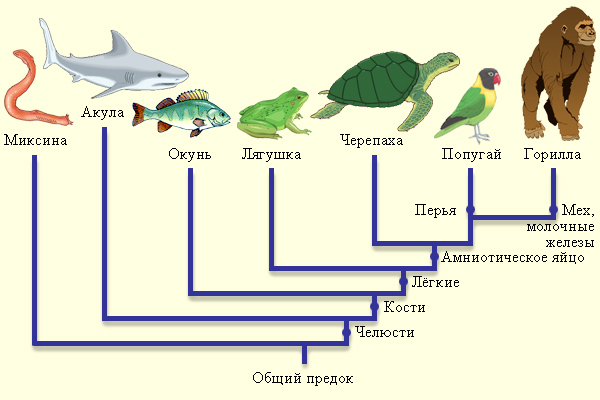 Ароморфозы растений
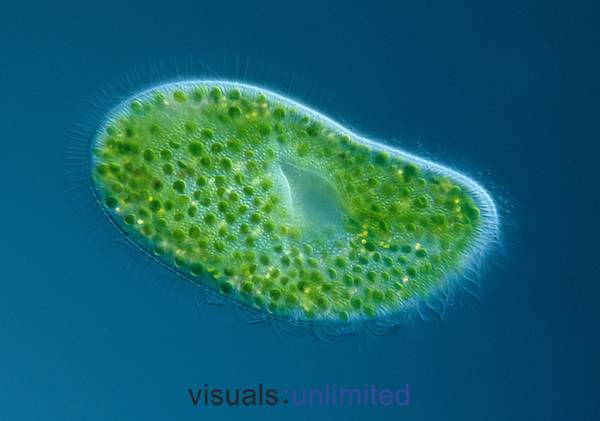 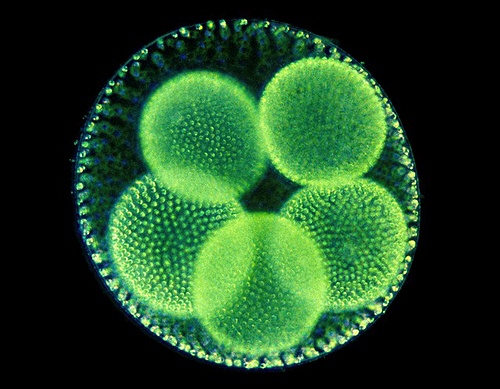 Одноклеточная водоросль                                колонии
Ароморфозы растений
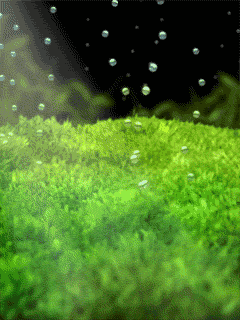 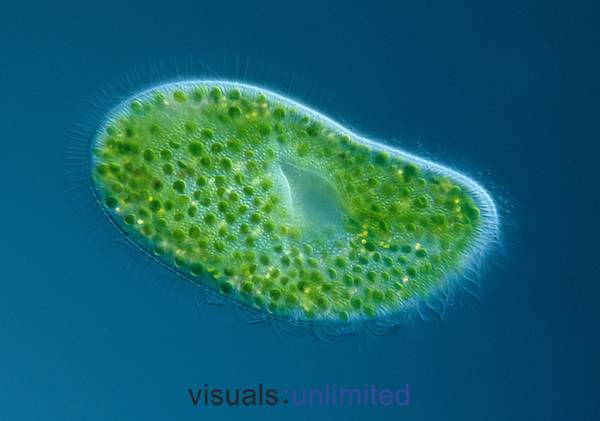 Одноклеточная водоросль                        фотосинтез
Ароморфозы растений
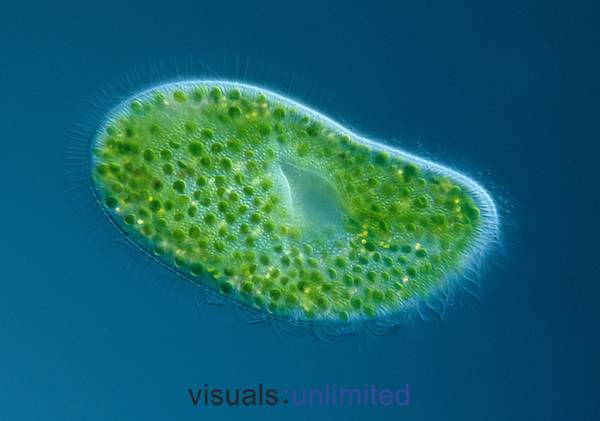 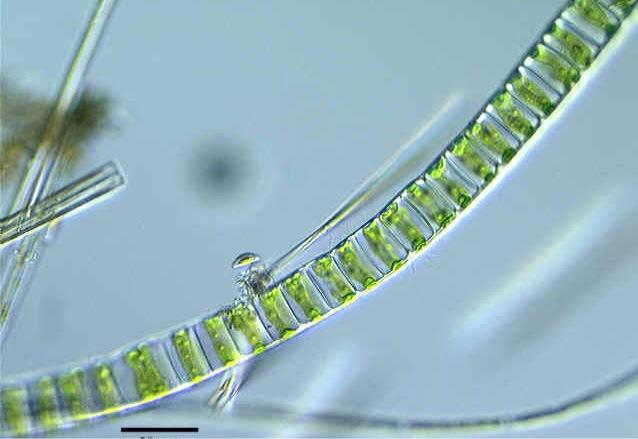 Одноклеточная водоросль                       многоклеточная
Ароморфозы растений
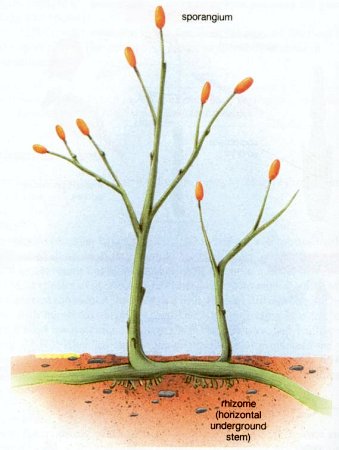 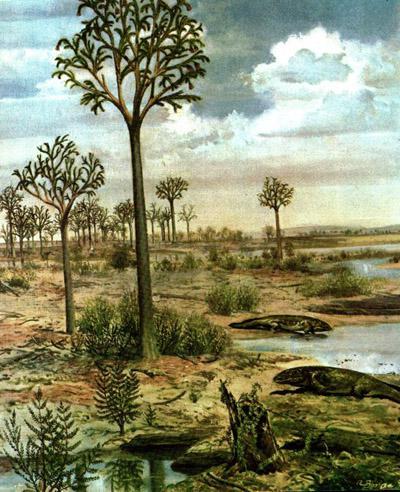 Псилофиты                                          древовидные папоротники
Ароморфозы растений
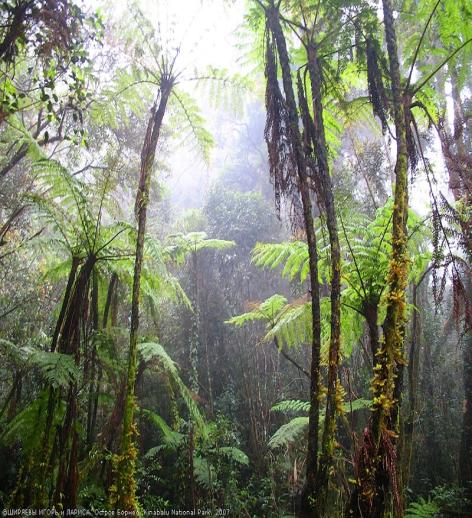 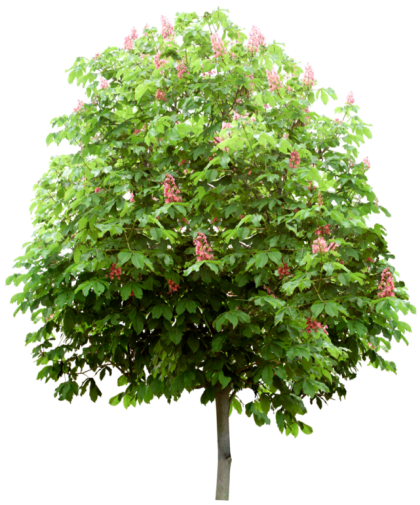 Папоротники                                                                деревья
Ароморфозы растений
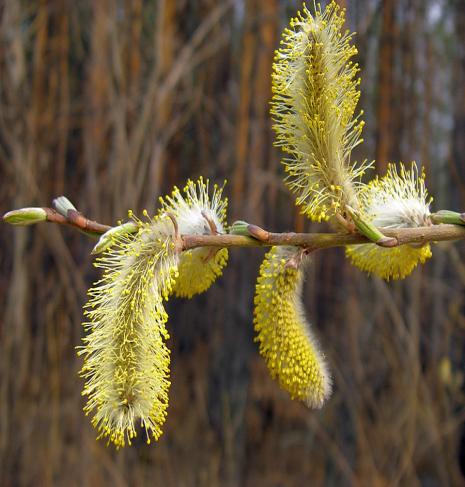 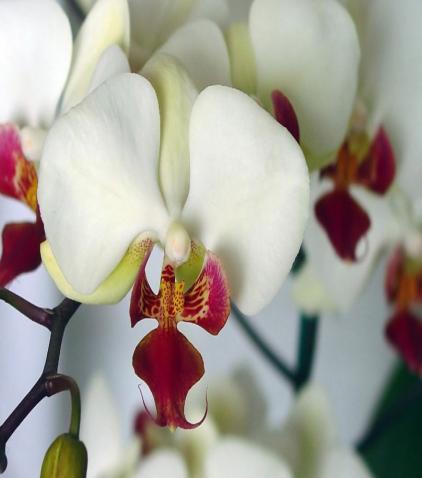 Ветроопыляемые                                         насекомопыляемые
Ароморфозы животных
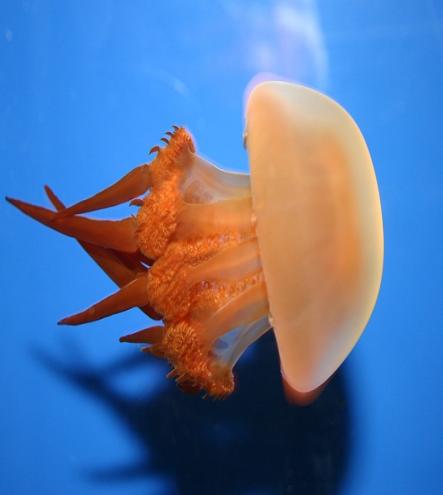 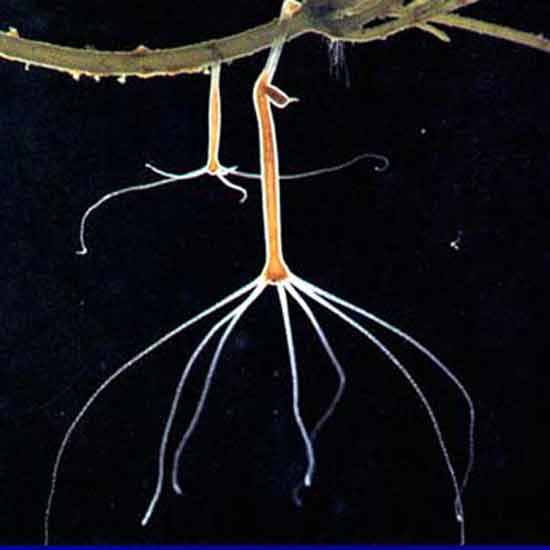 Гидра                                                             медуза
Ароморфозы животных
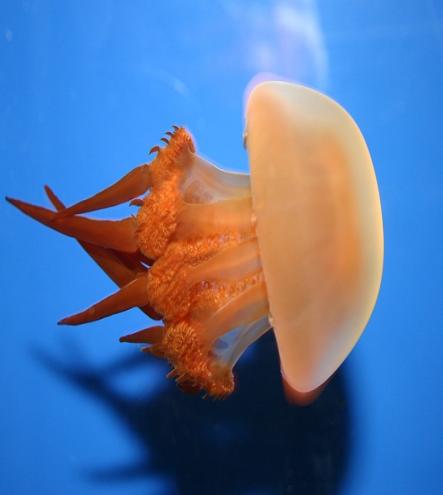 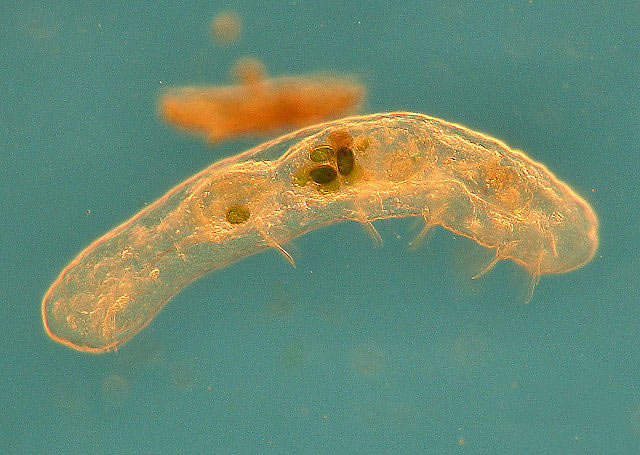 медуза                                                       плоские черви
Ароморфозы животных
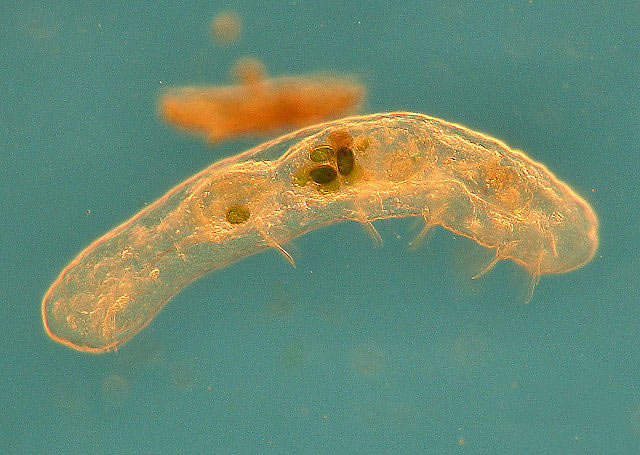 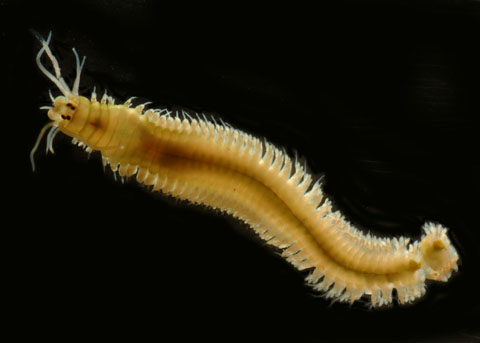 плоские черви                                          многощетинковые черви
Ароморфозы животных
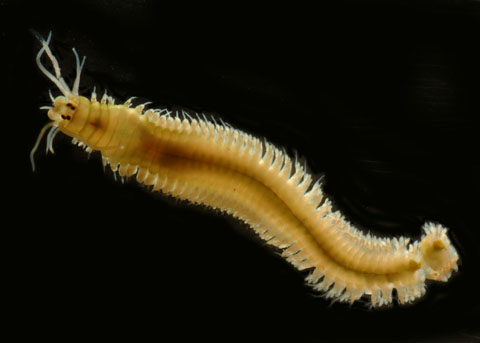 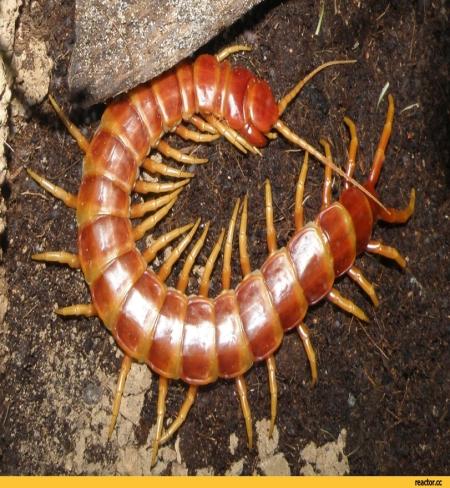 многощетинковые черви                 членистоногие- многоножки
Ароморфозы животных
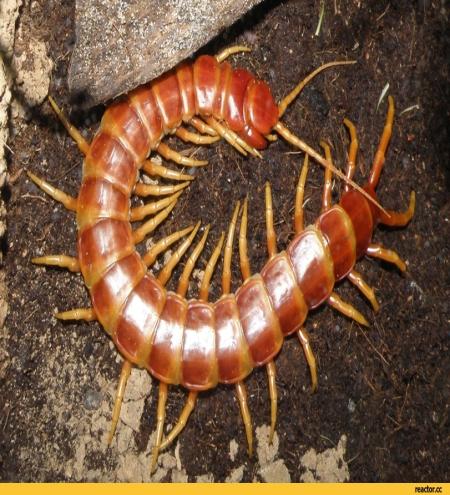 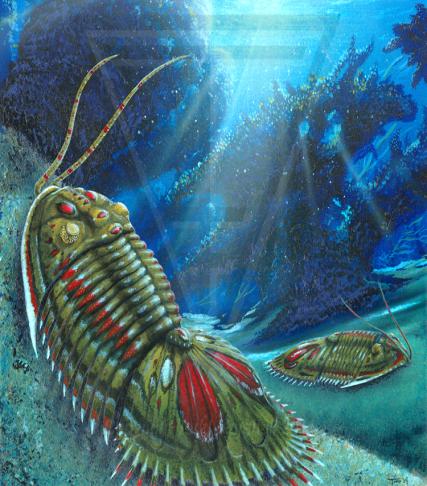 многоножки                                           трилобиты
Ароморфозы животных
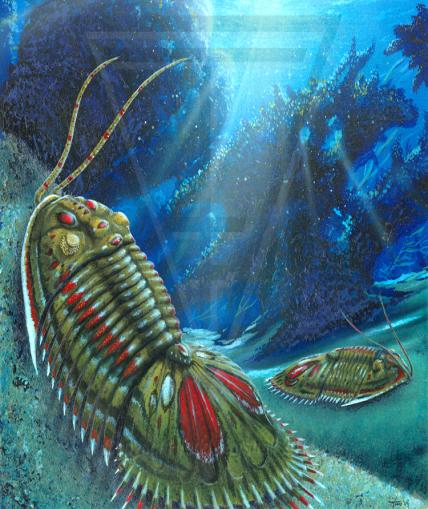 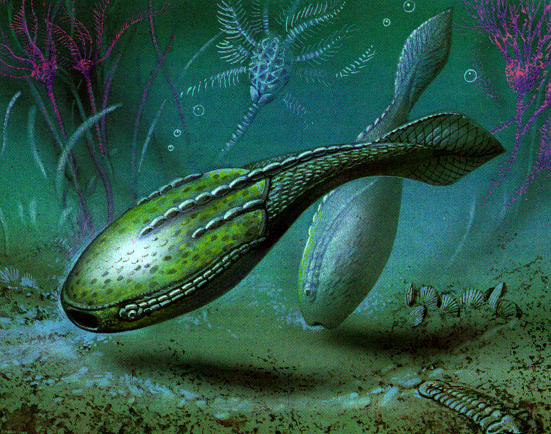 трилобиты                                                рыбы
Ароморфозы животных
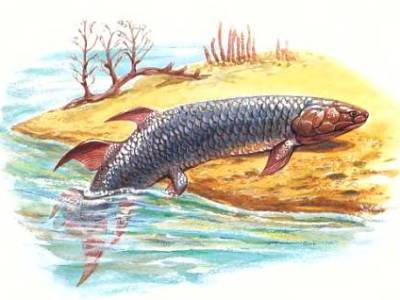 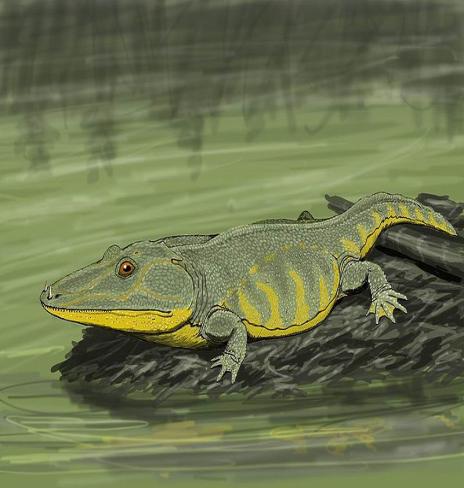 рыбы                                                               стегоцефал
Ароморфозы животных
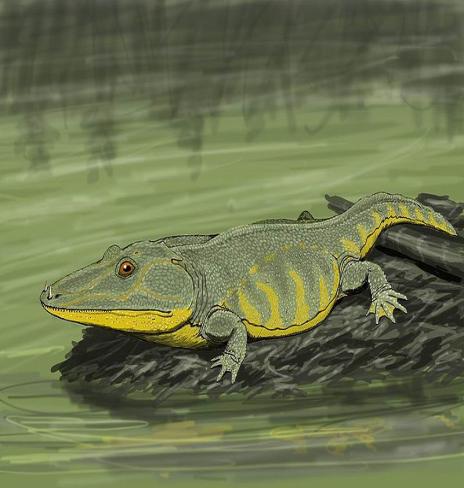 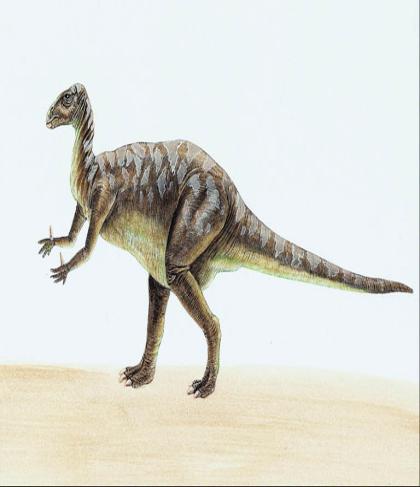 стегоцефал                                           динозавры
Ароморфозы животных
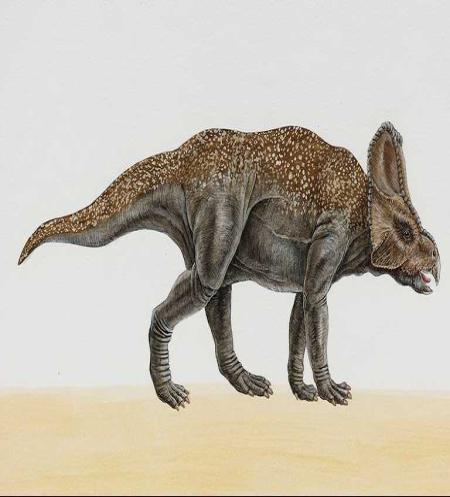 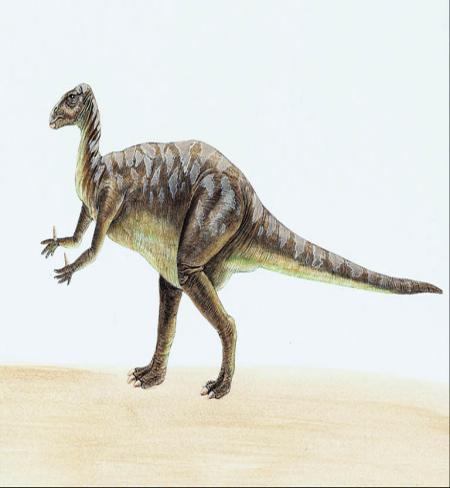 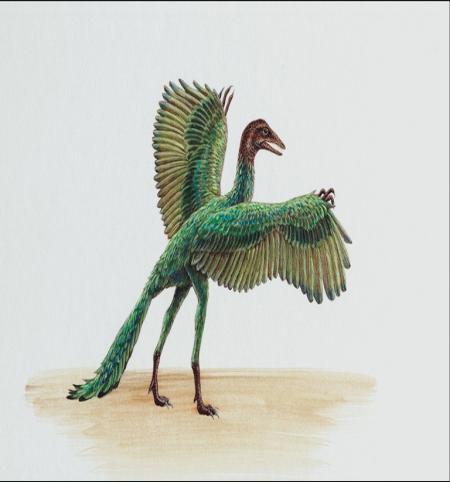 динозавры                                              птицы
Ароморфозы животных
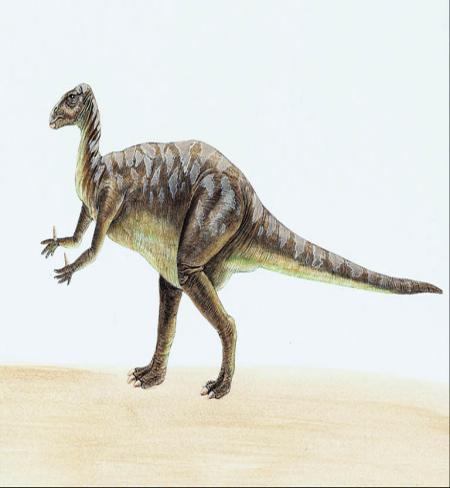 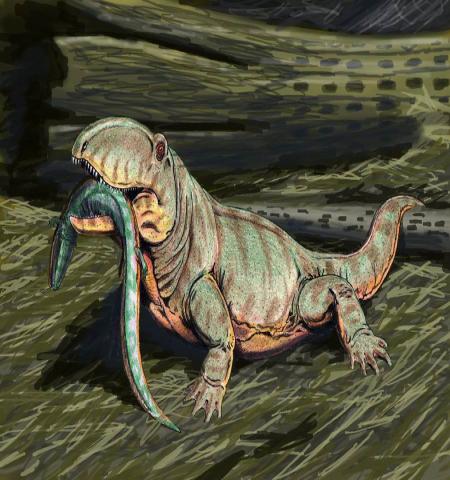 динозавры                                              зверозубая рептилия
Идиоадаптация-      особенность + приспособление
Это  прогрессивное развития без принципиальной перестройки их биологической организации.
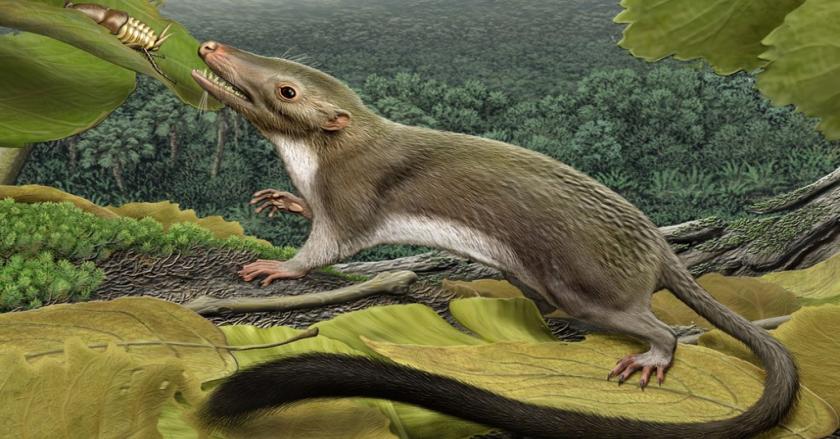 Идиоадаптация   животных
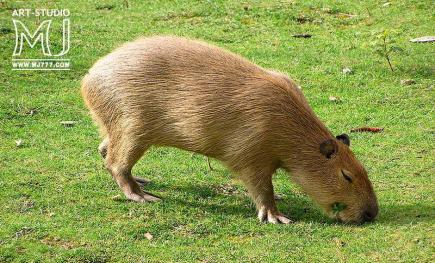 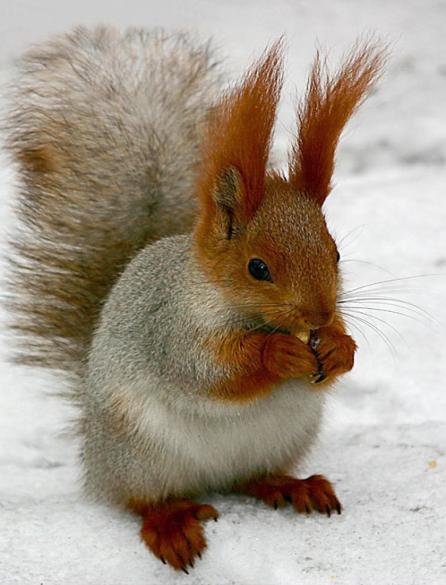 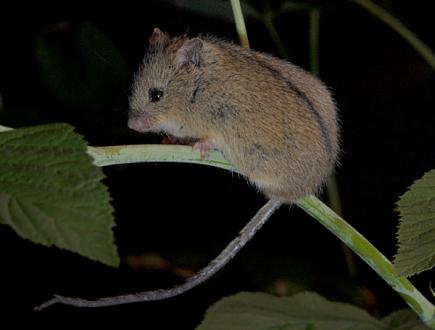 Идиоадаптация   животных
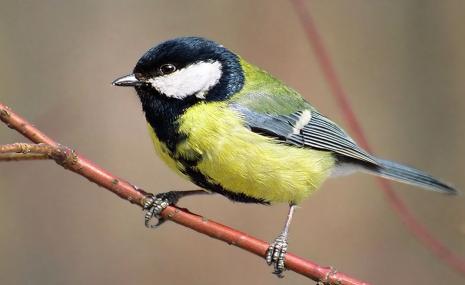 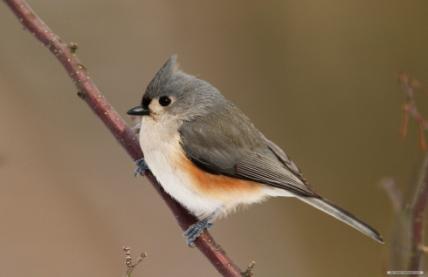 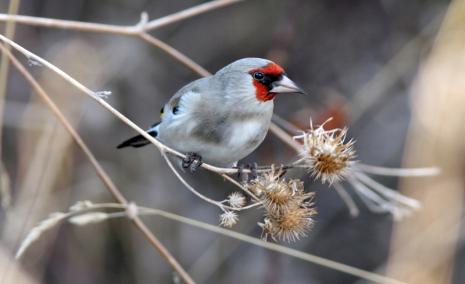 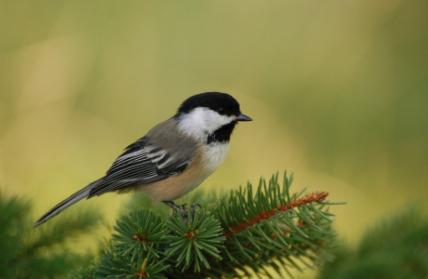 Идиоадаптация   животных
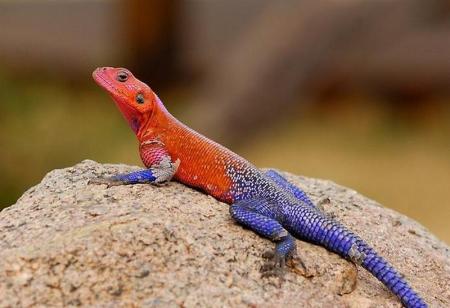 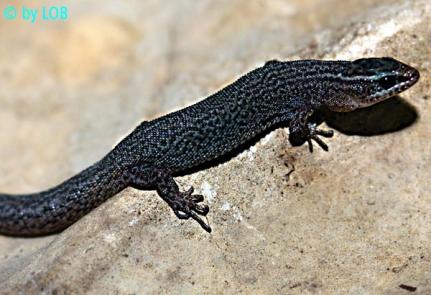 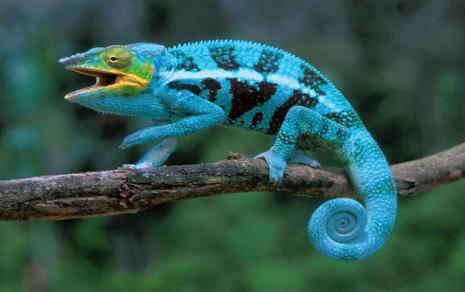 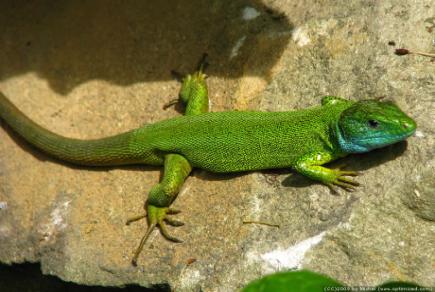 Дегенерация
 резкое упрощение организации, связанное с исчезновением
 целых систем органов и функций
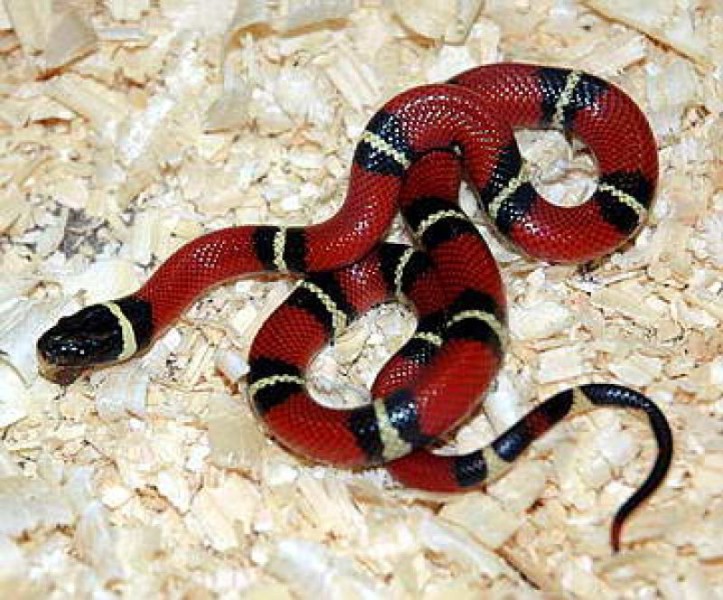 Дегенерация
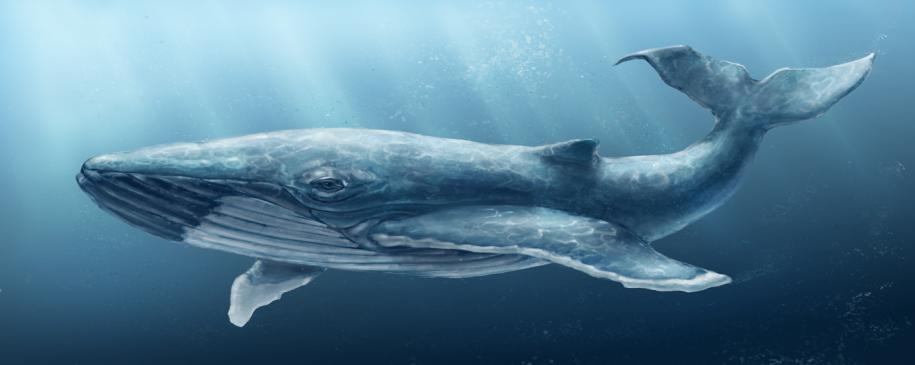 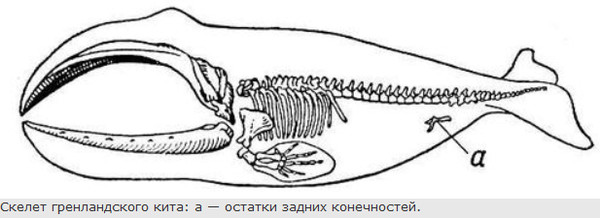 Примеры дегенерации
Нередко дегенерации подвергаются лишь отдельные органы. Жизнь в постоянной темноте сопровождается дегенерацией глаз у самых различных животных: подземные животные (крот)
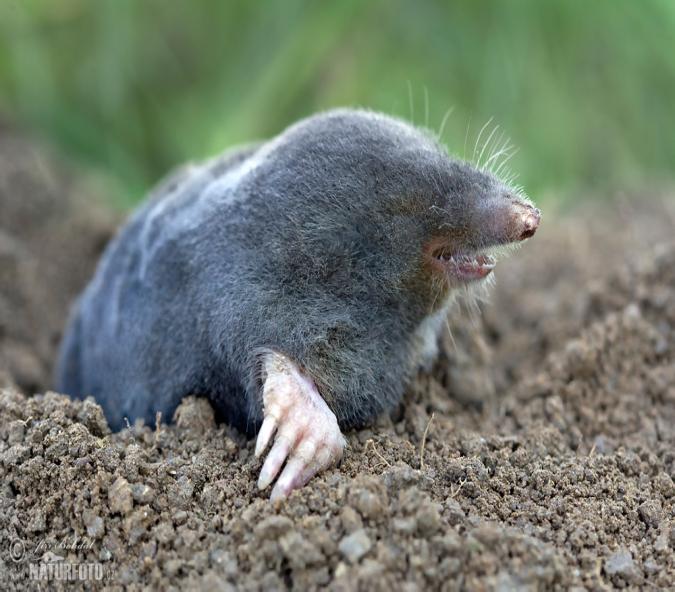 Крот
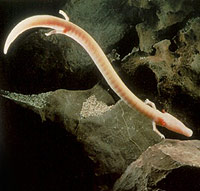 Протей европейский
Пример дегенерации  паразитов
С особенною силою дегенерация наблюдается у паразитов внутренностных, живущих в глубине органов или тканей другого животного и устраненных от всякого непосредственного влияния внешней среды. 

        В некоторых случаях дегенерация строения доходит до потери пищеварительного канала (ленточные глисты)
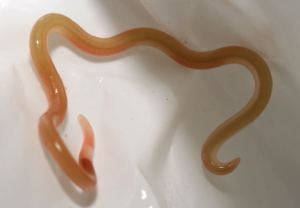 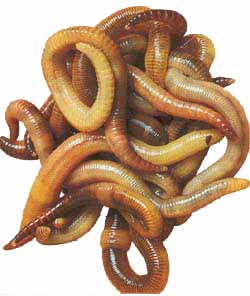 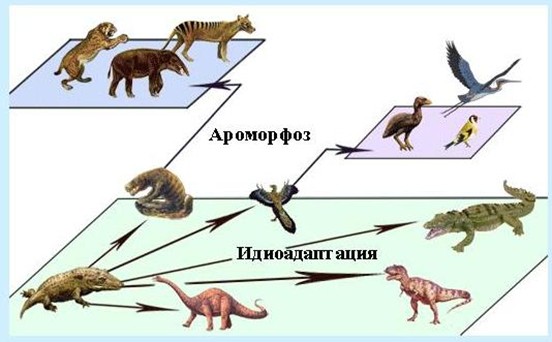 Характеристика биологического прогресса и
 биологического регресса